Давайте вспомним прошлый учебный год
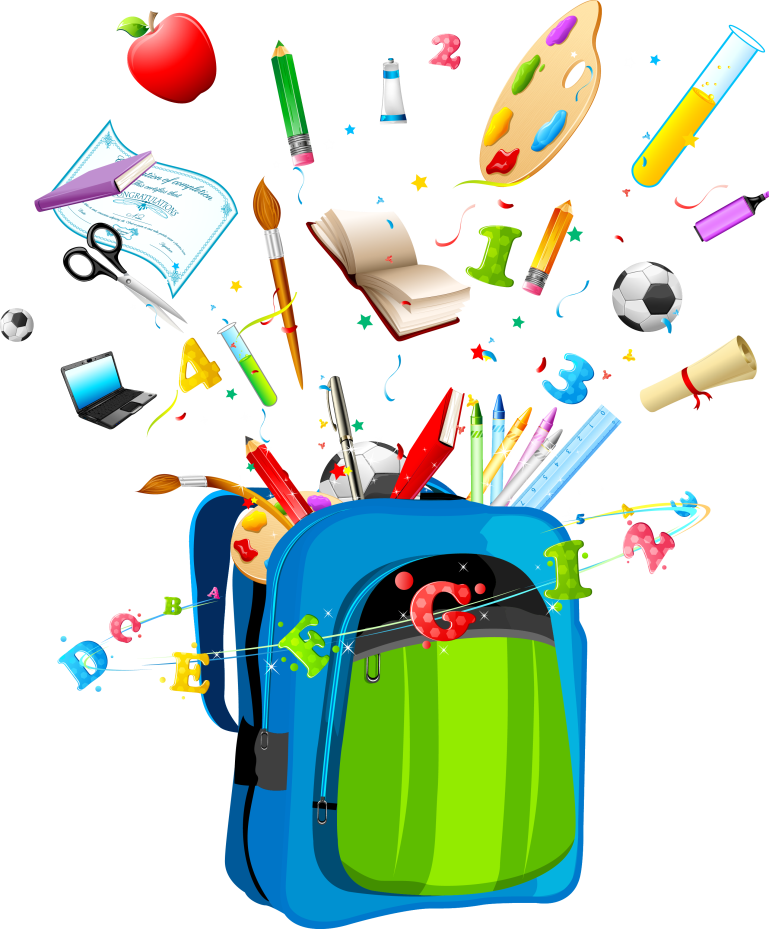 Итоги прошлого года
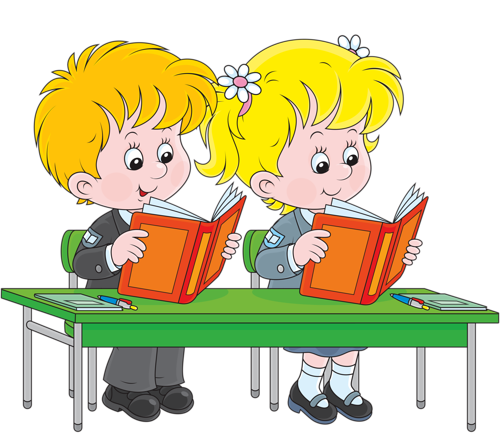 У нас 25 отличников в 5-11 классах
5А Кальчук Ярослава, Федотов Алексей, Чеботарева Ксения
5Б Беляева Алёна, Захарушкина Татьяна 
5В Муравьева-Андрейчук Вероника, Петракова Полина 
5Г Иванова София 
6А Богданович Иван, Корженевская Ольга, Попова София, Романов Егор, Фадеева Катерина
6В Гамидова Милана, Левченкова Анна, Лощев Максим
У нас 25 отличников в 5-11 классах
7Б Левина Арина
7Г Туркова Дарья 
8А Маметтохтаев-Че Артём
9В Федотов Денис 
9Г Майдан Анна, Петросян Элина
10А Клюбина Александра 
10Б Ненашев Кирилл, Туркова Мария
Наши хорошисты
5А – 14 человек 
5Б – 11 человек
5В – 13 человек
5Г – 12 человек
6А – 9 человек
6Б – 12 человек
6В – 7 человек
7А – 3 человек
7Б – 5 человек
7В – 4 человек
7Г – 10 человек
8А – 5 человек
8Б – 6 человек
8В – 7 человек
10А – 11 человек
10Б – 4 человек
Класс лидер
Проведение 5-6 классами основных и второстепенных школьных дел
Проведение 7-8 классами основных и второстепенных школьных дел
Проведение 9-11 классами основных и второстепенных школьных дел
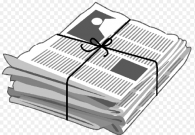 За прошлый год мы собрали 7120кг
1 место 6А - 928,5кг
2 место 8В – 725,5кг
3 место 7А – 707кг
4 место 7Б – 655кг
5 место 5Б – 542кг
6 место 6В – 494кг
7 место 5А – 484кг
8 место 5Г – 336кг
9 место 10А – 303кг
10 место 9Г – 255кг
11 место 5В – 249кг
12 место 7Г – 198кг
13 место 11А – 197кг
14 место 6Б – 183,5кг
15 место 10Б – 180кг
15 место 8А – 180кг
17 место 8Б – 156,5кг
18 место 11Б – 124кг
19 место 9А – 77кг
20 место 9В – 74кг
21 место 9Б – 71кг
22 место 7В – 0кг
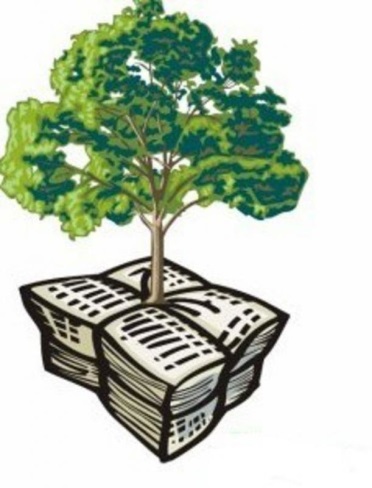 Крышечки ДоброТЫ
1 место 8В – 16,720кг
2 место 10А – 13,695кг
3 место 6В – 5,690кг
4 место 8А – 5,450кг
5 место 5Б – 5,230кг
6 место 6А – 4кг
7 место 5Г – 1,760кг
8 место 11А – 1,585кг
9 место 5В – 1,500кг
10 место 5А – 1,110кг
11 место 10Б – 1,040кг
12 место 9В – 0,965кг
13 место 7Б – 0,855кг
14 место 6Б – 0,620кг
15 место 9Г – 0,470кг
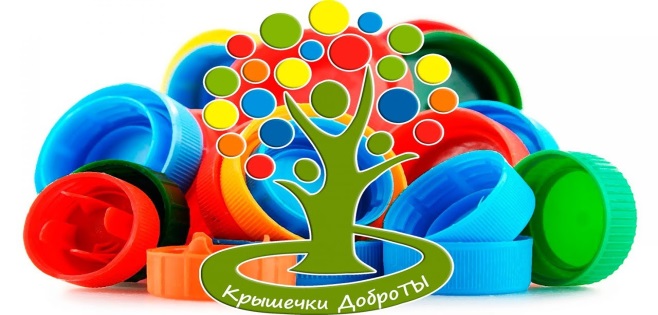 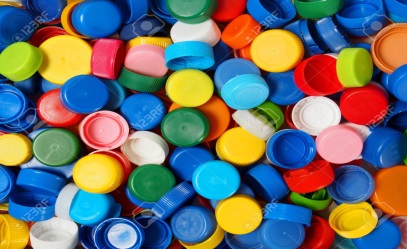 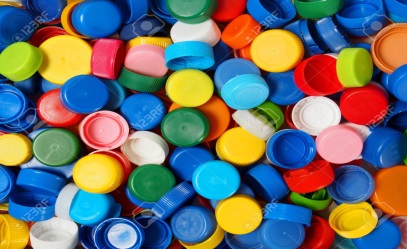 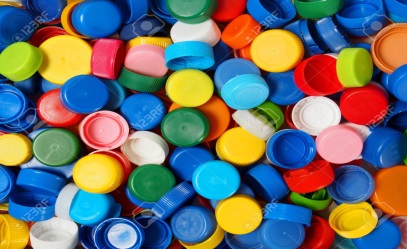 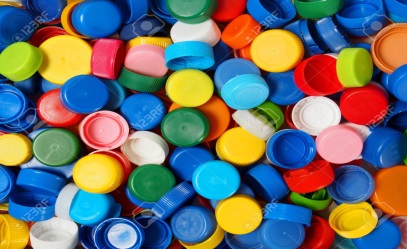 Клуб по интересам «Я могу и вас научу»
В нашей школе начало работать движение «Добровольцы РФ»
На официальном сайте уже набрали звезды, волонтеры из:
8В, 5В, 8А, 8Б, 9А, 9Г, 10А, 10Б, 11А, 11Б
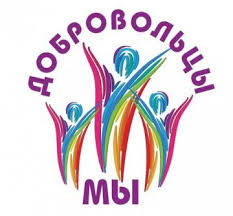 В нашей школе начало работать РДШ
На официальном сайте уже зарегистрированы:
2В – 1 человек 
3Г – 1 человек
5В – 1 человек
6А – 1 человек 
9Г – 1 человек 
Присоединяйтесь!
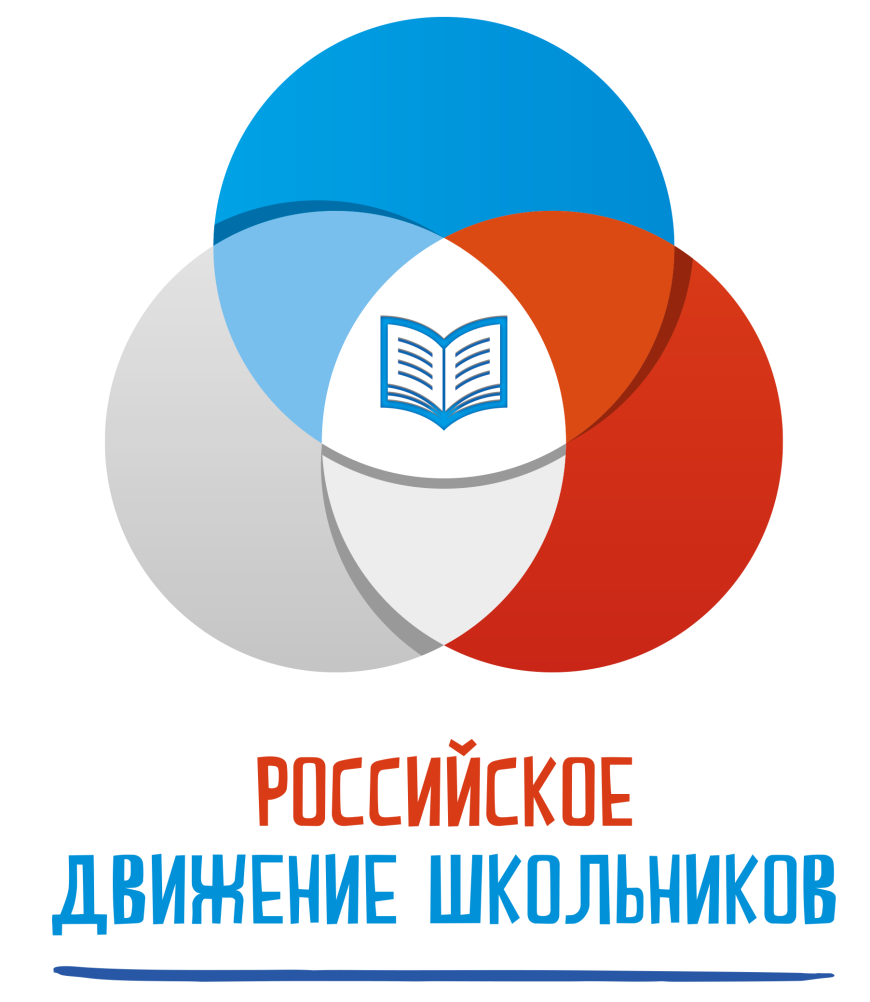 Самые активные классы на дистанционном обучении
6А, 2В и 8В 
Они принимали участие в школьных и районных конкурсах
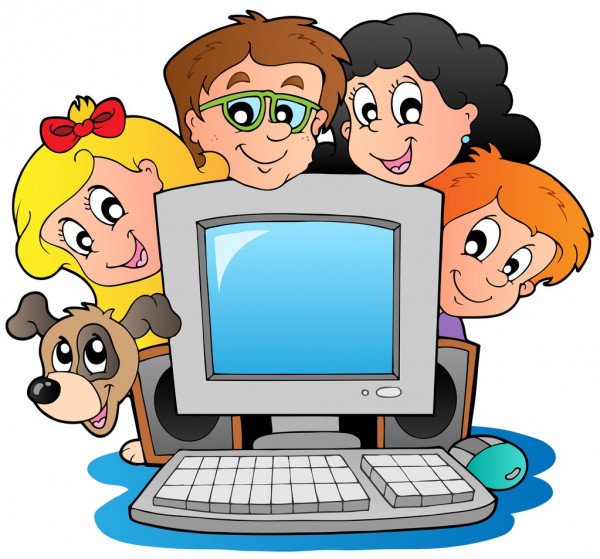